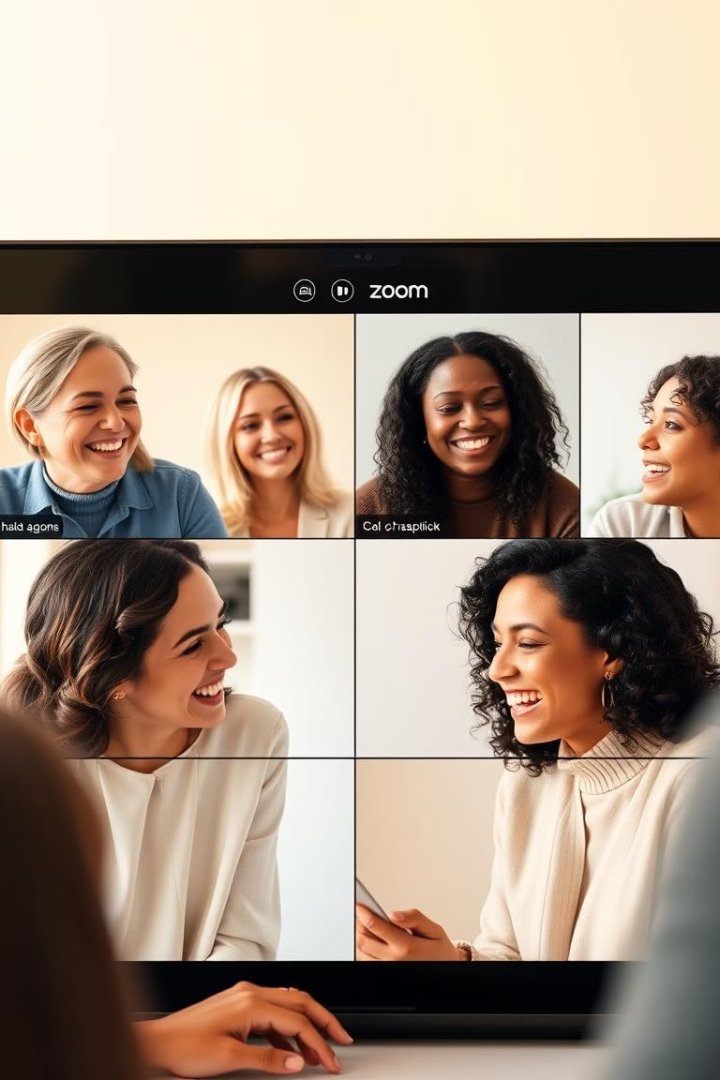 Zoom: Універсальна платформа для віртуальних та гібридних відеоконференцій
Zoom – це платформа для проведення віртуальних конференцій та вебінарів. Вона дозволяє об'єднувати людей з різних куточків світу у віртуальному просторі.
by Iryna Kucherak
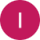 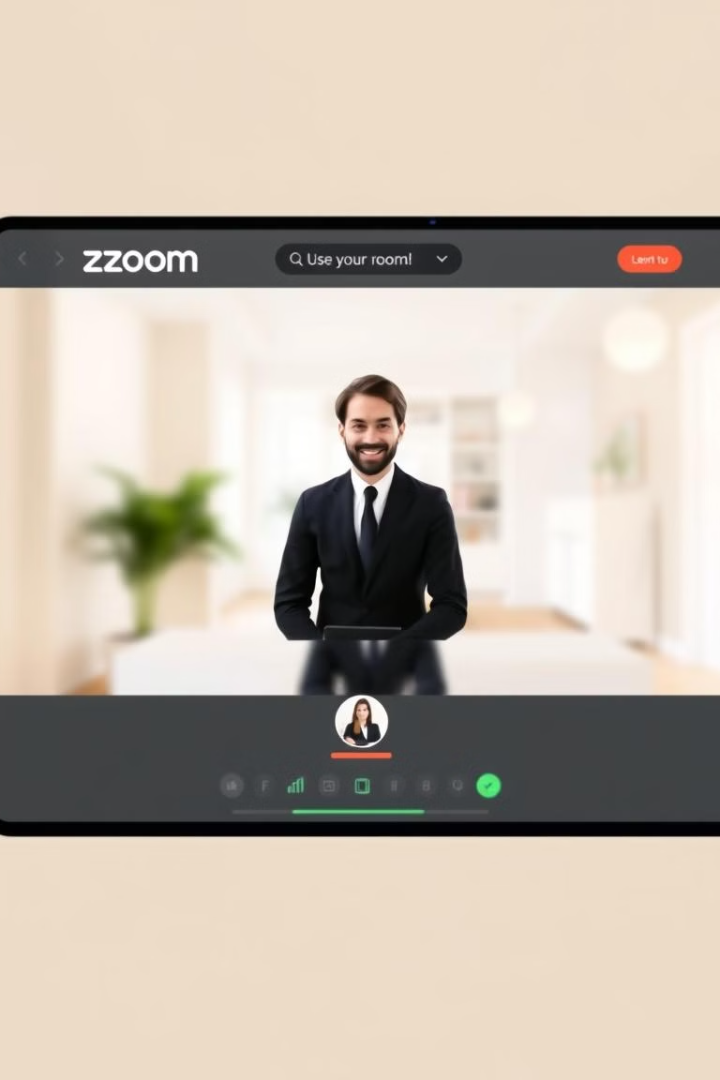 Налаштування фону, відеофільтрів, аватарів
Фон
Відеофільтри
Ви можете вибрати віртуальний фон або завантажити власне зображення.
Zoom дозволяє застосовувати фільтри до свого відео, наприклад, розмиття, чіткість, колір.
Аватари
Ви можете вибрати аватара, який буде представляти вас під час конференції.
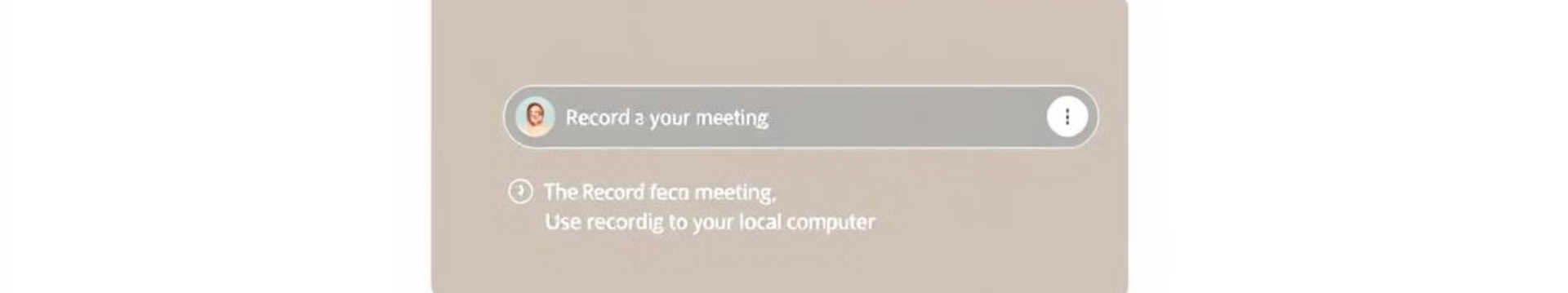 Запис відеоконференцій на локальний комп'ютер та хмару
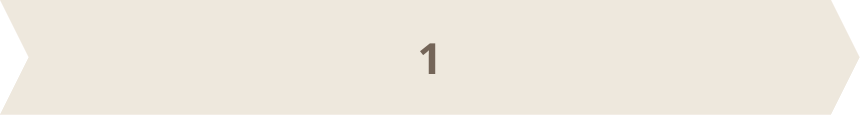 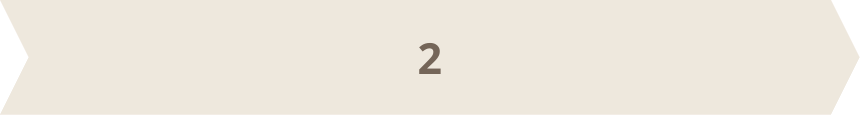 Локальний комп'ютер
Хмара
Запис зберігається на серверах Zoom і доступний онлайн.
Запис зберігається на жорсткому диску вашого комп'ютера.
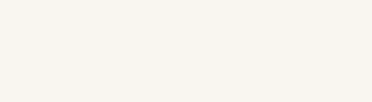 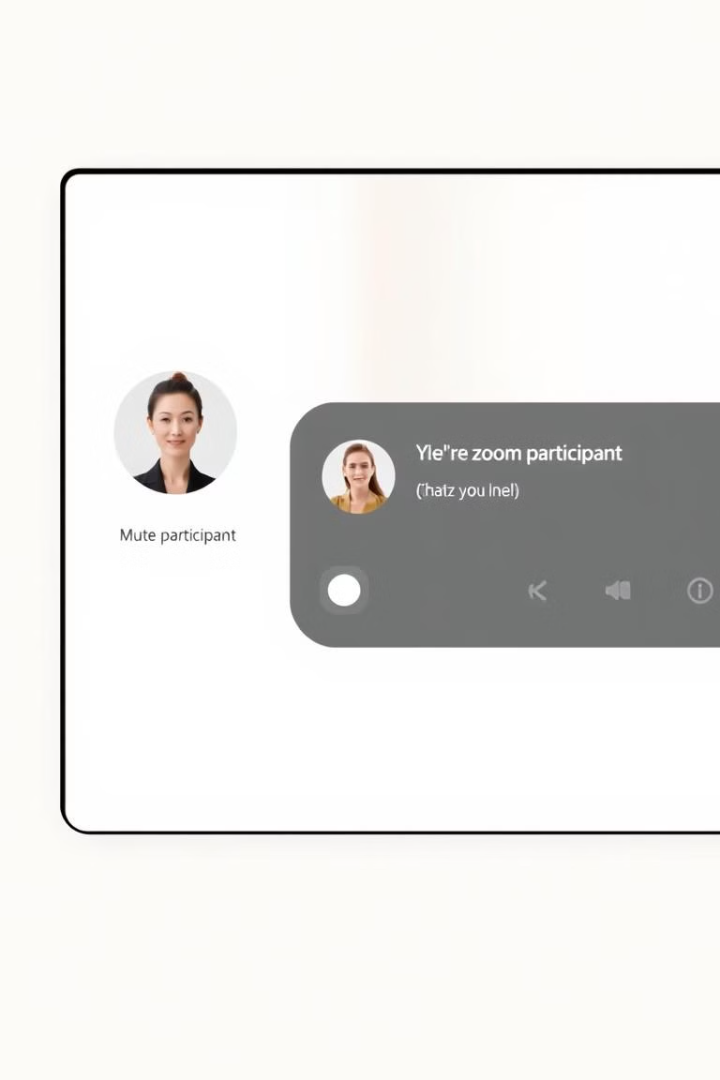 Функція переведення учасника в режим очікування
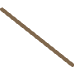 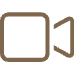 Приглушення звуку
Відключення відео
Ви можете приглушити звук учасника, якщо він створює непотрібний шум.
Ви можете вимкнути відео учасника, якщо це необхідно.
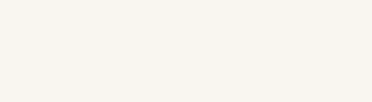 Запрошення учасників
Посилання на зустріч
Електронна пошта
Календар
Ви можете скопіювати та розповсюдити посилання на зустріч.
Ви можете надіслати запрошення на зустріч електронною поштою.
Ви можете додати зустріч до свого календаря.
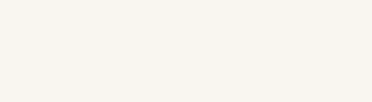 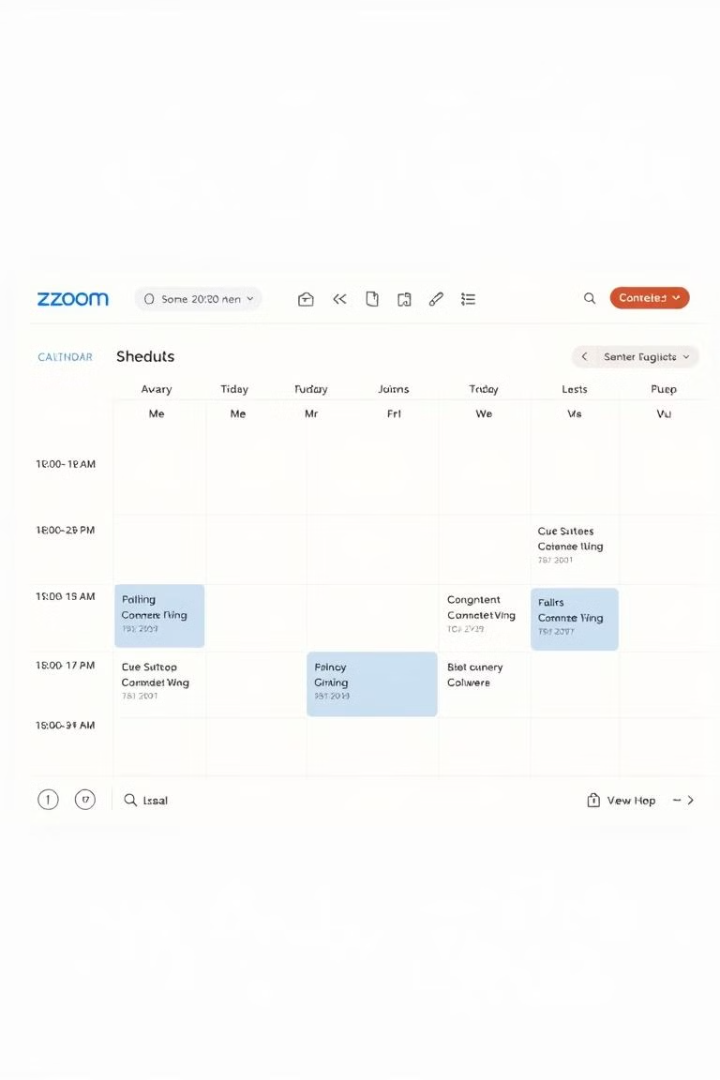 Планування зустрічей
Дата та час
1
Виберіть дату та час проведення зустрічі.
Тривалість
2
Визначте тривалість зустрічі.
Тема
3
Введіть тему зустрічі.
Учасники
4
Додайте учасників до зустрічі.
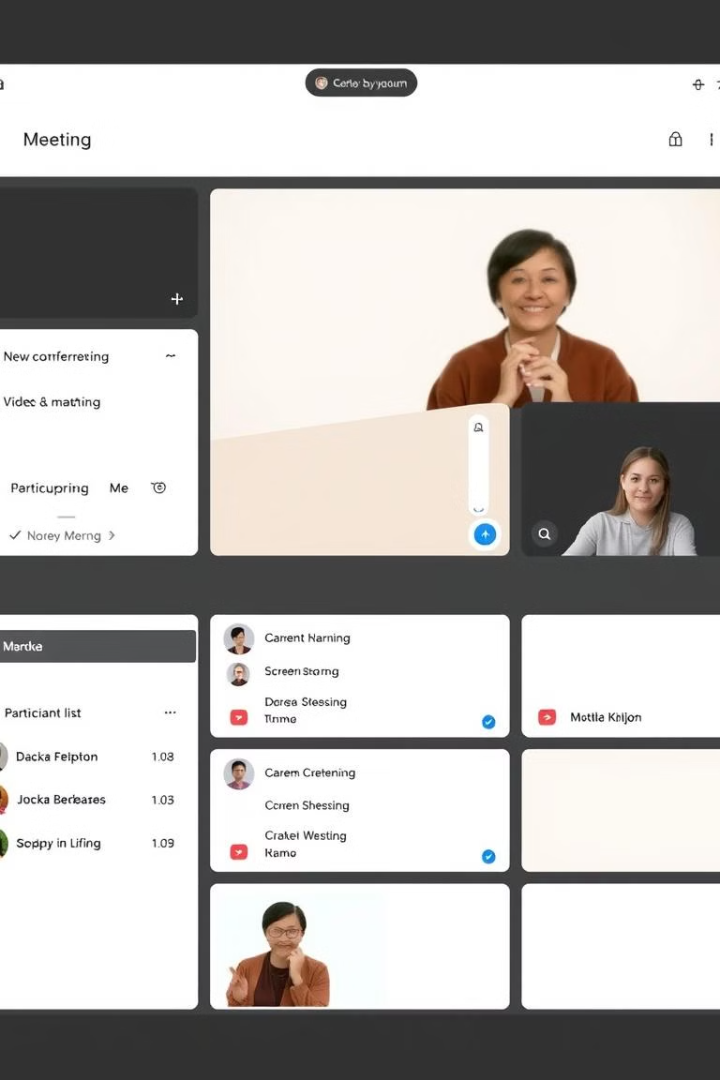 Спеціальні можливості Zoom
Дошка
Чат
1
2
Інструмент для спільної роботи, на якому можна малювати, писати та ділитися файлами.
Можливість спілкуватися з учасниками в текстовому форматі.
Реакції
3
Ви можете використовувати емодзі та інші реакції, щоб висловити свої думки.
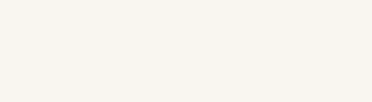 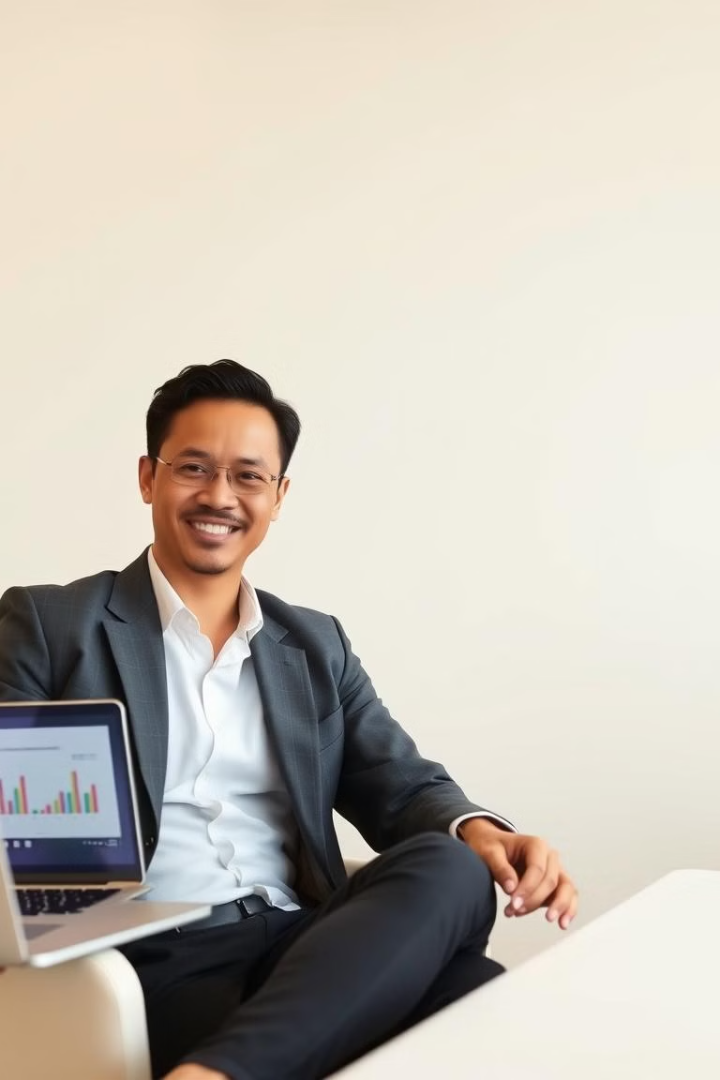 Функція дистанційного керування
Функція дистанційного керування дозволяє керувати презентацією, програмою чи веб-сторінкою, що демонструється на екрані, за допомогою клавіатури та миші.